Experiencias en la construcción de la modalidad híbrida en la Práctica Supervisada en la Carrera de Psicología.
Mtra. Elsa Guadalupe López Morales
FES Iztacala, UNAM
Modelo híbrido en la FES Iztacala
Acorde con los lineamientos generales de la UNAM para el regreso paulatino a las aulas, la Facultad fue considerando reanudar las actividades prácticas en las Carreras que así lo requerían como prioridad formativa (Noviembre 2021).
Modelo híbrido en la Carrera de Psicología
La Carrera de Psicología formalizó el regreso híbrido organizando una semana presencial para los grupos nones y una en línea para los grupos pares (Febrero 2022).
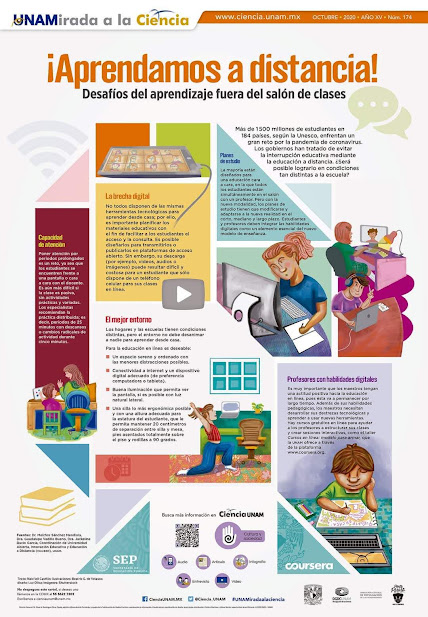 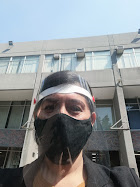 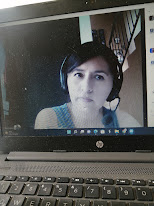 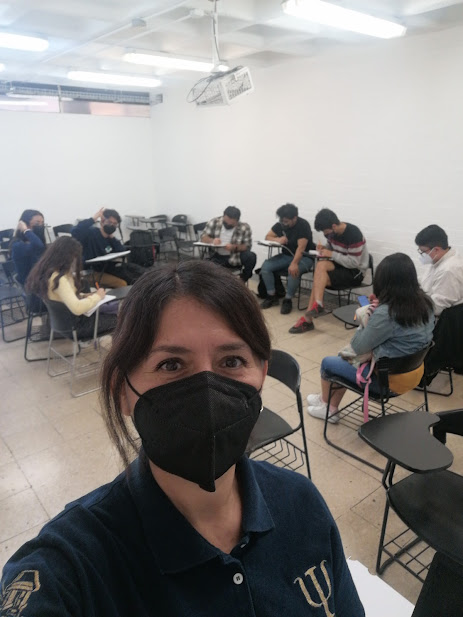 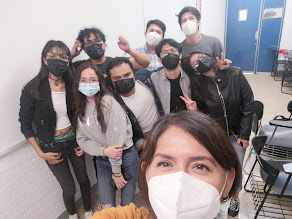 Actividades presenciales
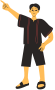 - Asesoría a pequeños grupos- Ejercicios de simulación- Análisis de experiencias en el Servicio   social- Trabajo con transcripciones de dispositivos pedagógicos- Reflexión grupal sobre la “salida” de la pandemia
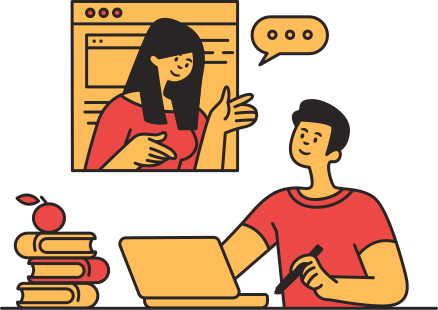 - Exposición de datos recabados
-Asesorías en pequeños grupos
-Trabajo en classroom
Actividades en línea
Como se ajustó la planeación
- Trabajo en pequeños grupos
- Intercambio de archivos en  Portafolios del equipo
- Plenarias 
- Seguimiento a investigaciones de los equipos
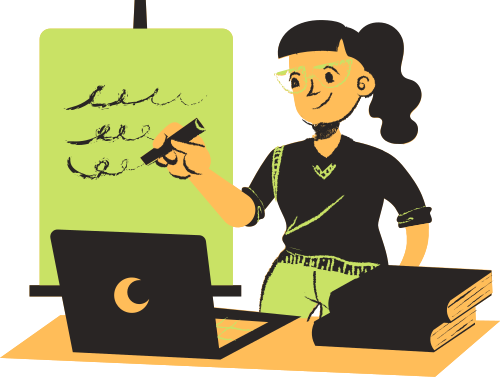 Organización del grupo
Herramientas, habilidades docentes y de estudiantes
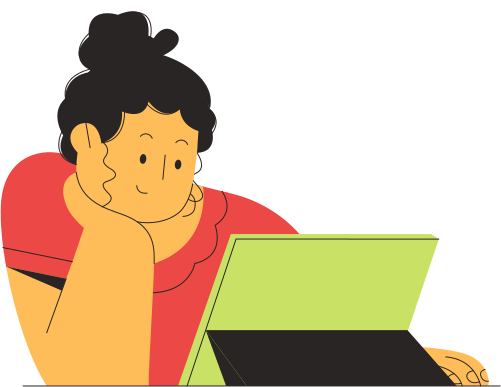 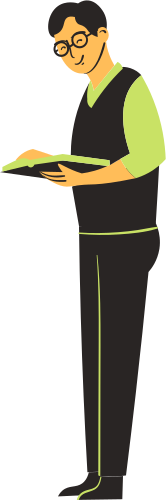 Actividades en entorno híbrido
Práctica supervisada en línea
Investigación documental
Trabajo en portafolios (drive)
Exposiciones en audio, video o similar
Actividades
 a distancia/asincrónicamente
Retroalimentación del proceso de investigación
Ejercicios prácticos
Intercambio de experiencias del servicio social
Estrechar lazos de amistad y compañerismo
Repaso de código ético
Actividades 
a potenciarse en forma  presencial
Créditos
Comunicado oficial de la FES Iztacala, Febrero 2022. Modalidad de impartición de clases derivada de la situación actual de la pandemia. Portal de la FES Iztacala.

Comunicado oficial de la FES Iztacala, Marzo 2022. Inicio de clases en línea y regreso paulatino a actividades presenciales. Portal de la FES Iztacala.

Elementos tomados de plantillas de Canva:
Amarillo Rojo Verde Colorido Ilustrado Normas de Clase y Etiqueta En Línea Presentación Educativa - Presentación (canva.com)

Colorful and Professional Online Classes Presentation - Presentación (canva.com)